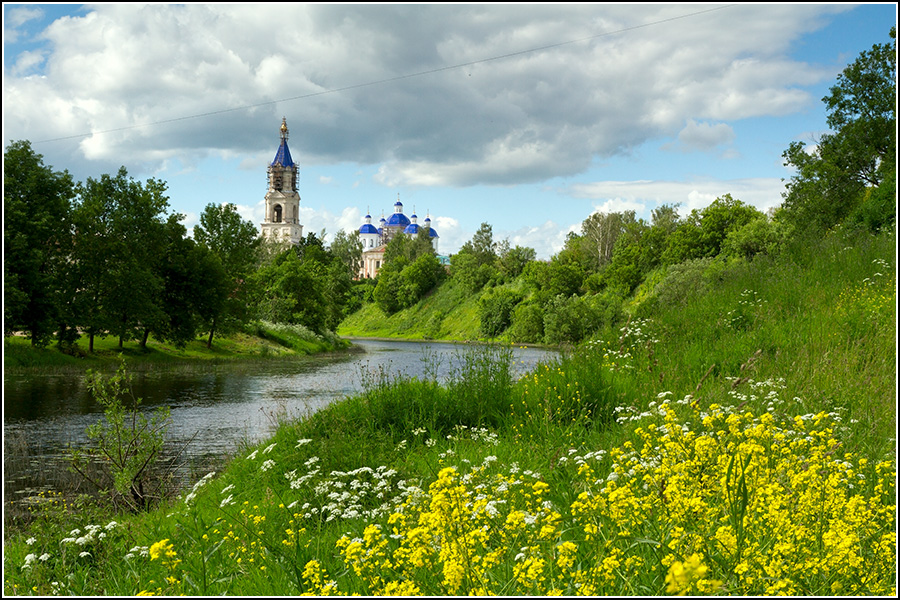 Моя Родина
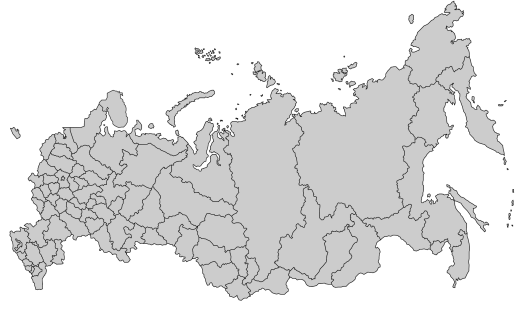 1.
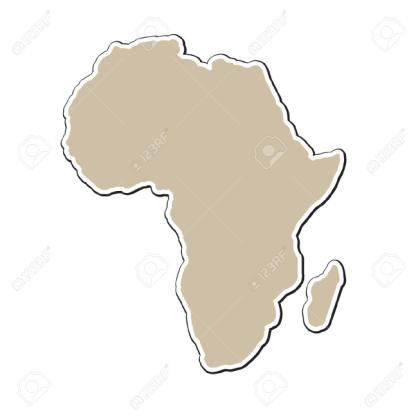 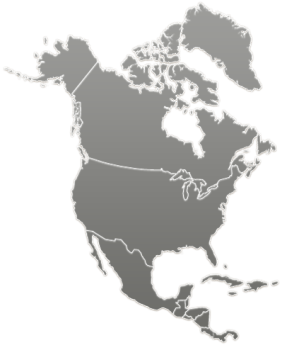 3.
2.
Россия
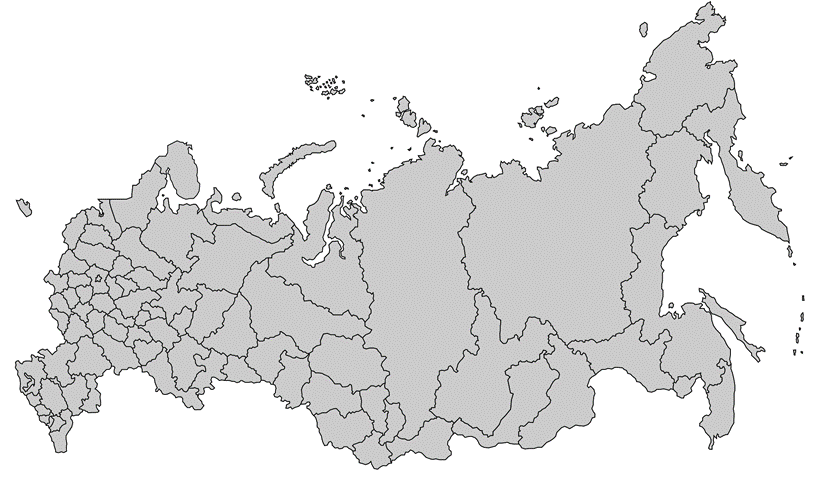 1.
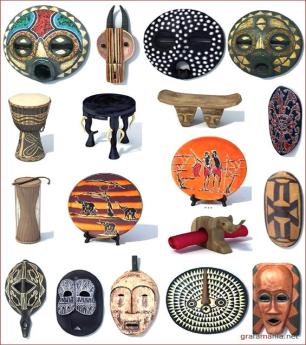 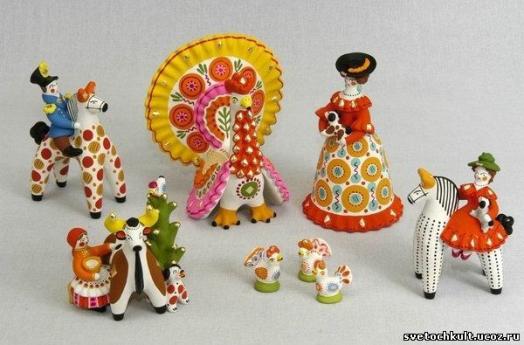 3.
1.
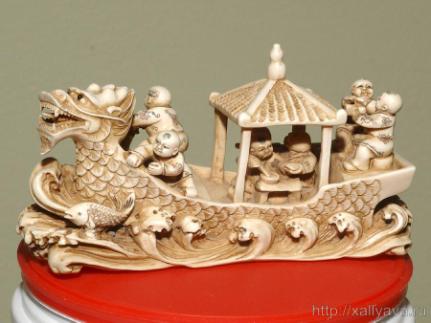 2.
Дымковская игрушка
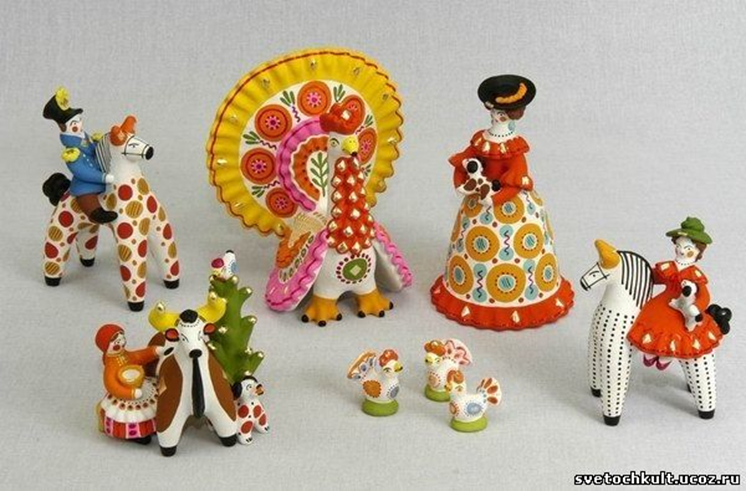 3.
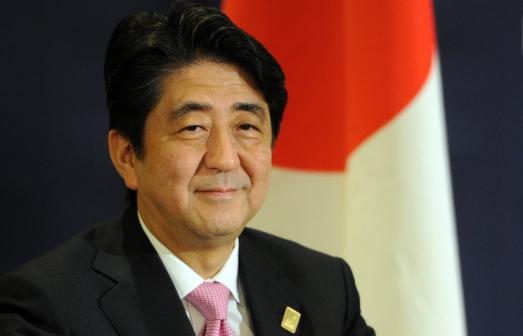 2.
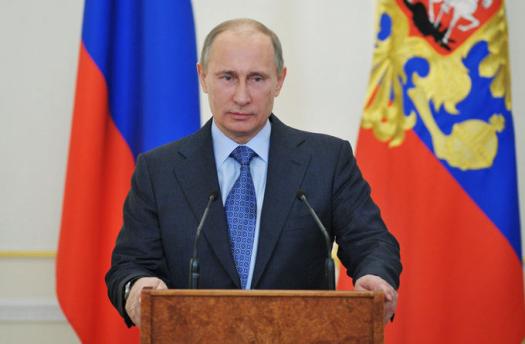 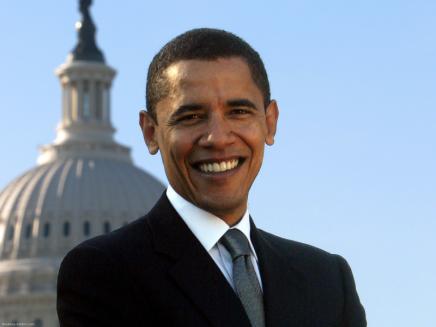 1.
3.
Президент России – Путин В.В.
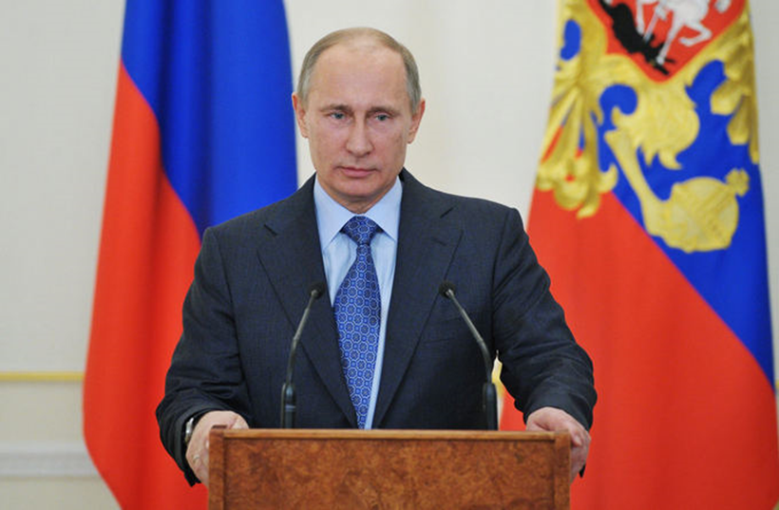 1.
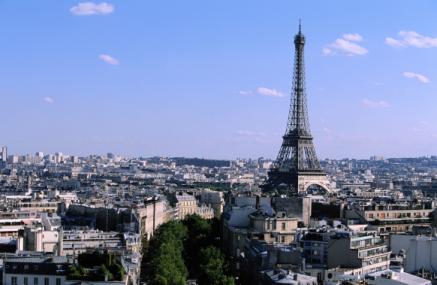 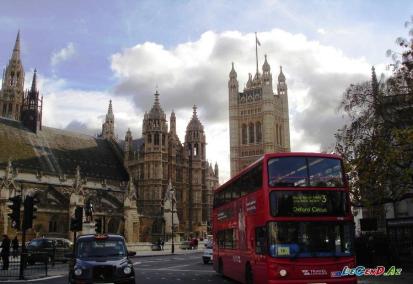 1.
3.
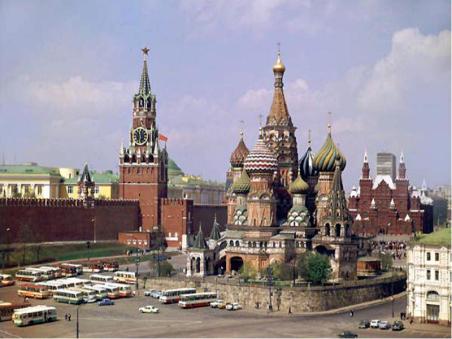 2.
Москва – Столица России
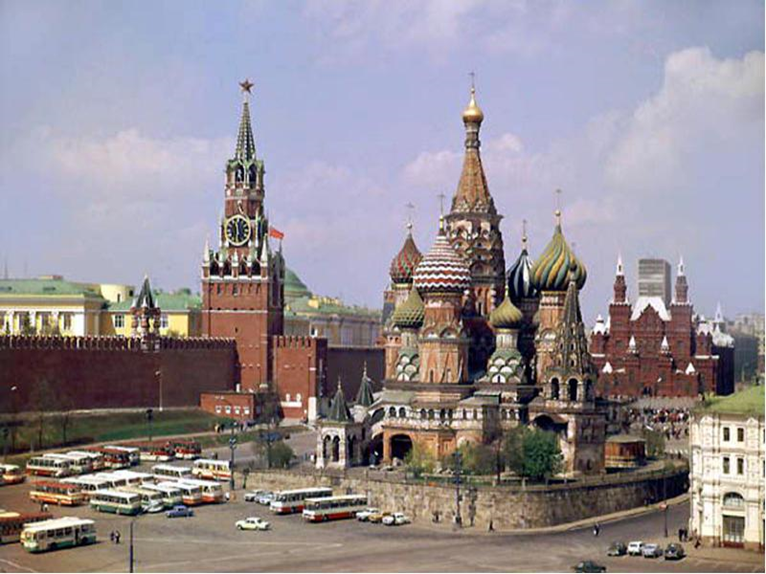 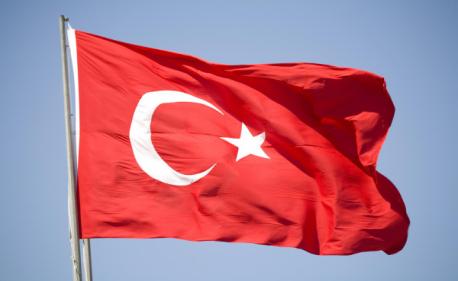 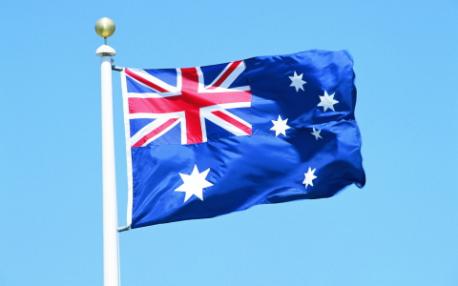 1.
3.
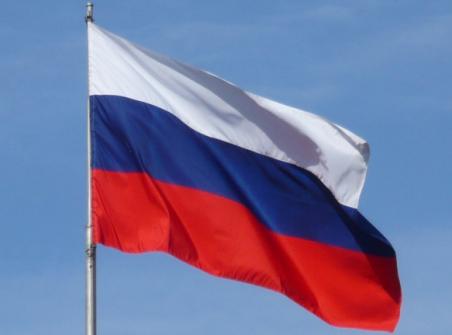 2.
Флаг России
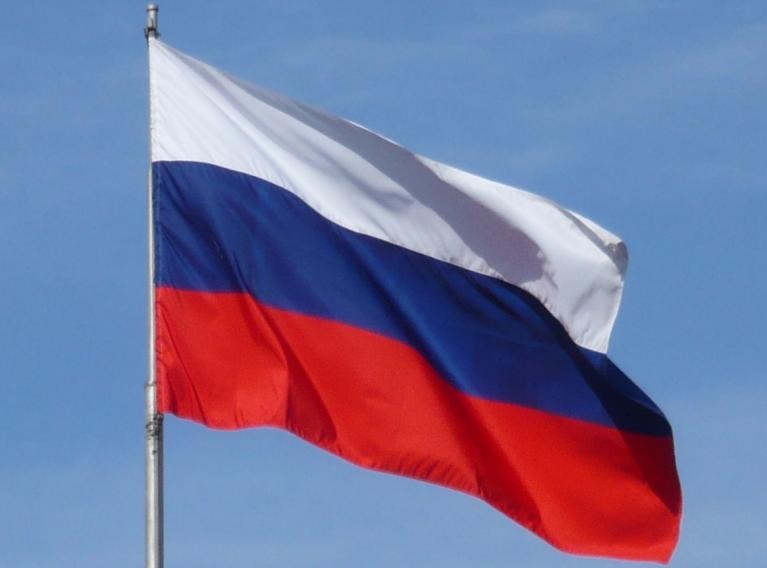 2.
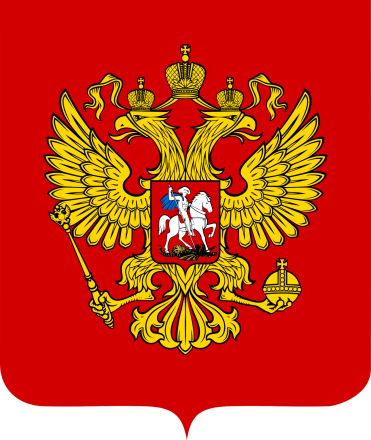 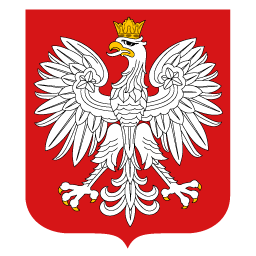 3.
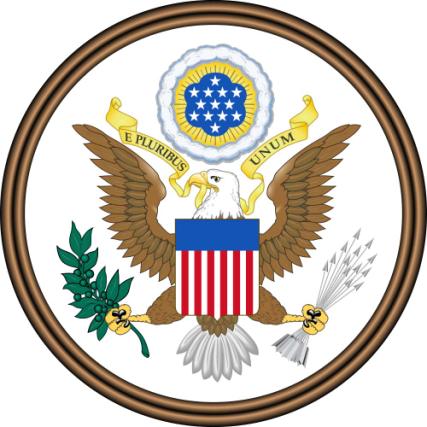 1.
2.
Герб России
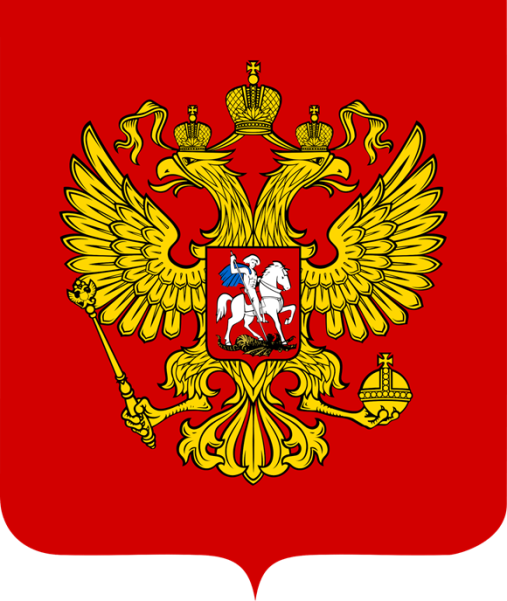 3.
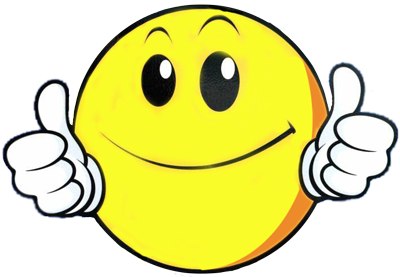 Молодцы!